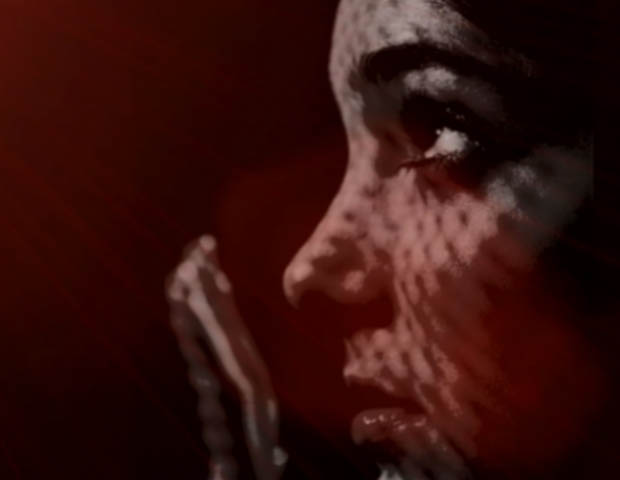 圣灵向非信徒的事工
亵渎  
圣笑   
恩典
Dr. Rick Griffith, 新加坡神学院
BibleStudyDownloads.org
[Speaker Notes: The Spirit's Ministries to the Unbeliever
圣灵向非信徒的事工


亵渎  Blasphemy 
圣笑   Holy Laughter 
恩典  Grace]
耶稣是否原谅信徒所有的罪？
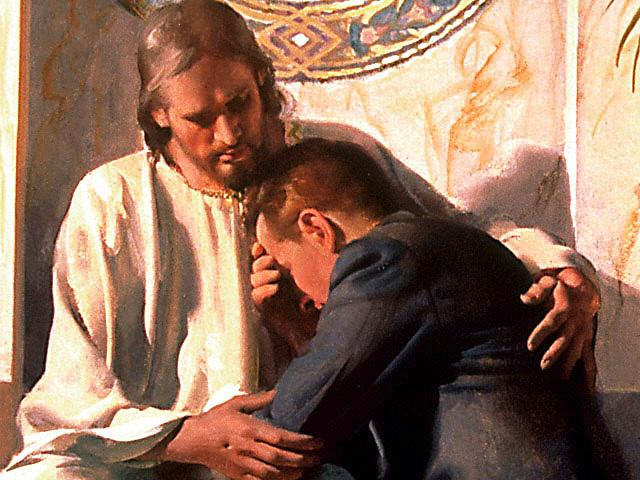 [Speaker Notes: Does Christ Forgive All the Sins of a Believer?
耶稣是否原谅信徒所有的罪？]
xiv
请在小组中讨论。。。
亵渎圣灵
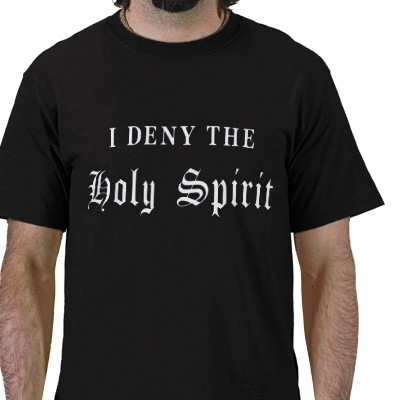 你是否认识某人曾任为自己犯了亵渎圣灵的罪？


到底发生了什么事让那人有这样的想法？
[Speaker Notes: 请在小组中讨论 In your small group…

亵渎圣灵 Blasphemy Against the Spirit


你是否认识某人曾任为自己犯了亵渎圣灵的罪？Have you ever known anyone who thought he or she had committed this sin?  


到底发生了什么事让那人有这样的想法？What happened?]
有关亵渎圣灵的经文
xiv
马太 12:31-32    “因此，我告诉你们，人的一切罪和亵渎的话，都可以赦免；可是，亵渎圣灵就得不着赦免。 32 无论谁说话得罪了人子，还可以赦免；但说话得罪了圣灵的，今生来世都得不着赦免。

马可 3:28-29    “我实在告诉你们，世人的一切罪和一切亵渎的话，都可以得到赦免； 29 但亵渎圣灵的，就永世不得赦免，他还要担当罪恶到永远。”
无法完成的事情 (希伯来 6:4-6 CNV)
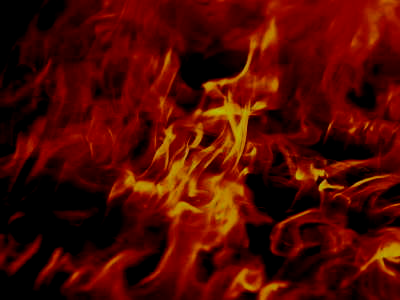 因为那些曾经蒙了光照，尝过属天的恩赐的滋味，与圣灵有分， 5 并且尝过　神美善的道和来世的权能的人， 6 如果偏离了正道，就不可能再使他们重新悔改了。因为他们亲自把　神的儿子再钉在十字架上，公然羞辱他。
亚米念对希伯来书 6 章 ：4-8节 的解读
Bob Deffinbaugh, “13.牛奶或牛排与啤酒” （希伯来书 6：4-8）
https://bible.org/seriespage/13-dairy-queen-or-steak-and-ale-hebrews-64-8
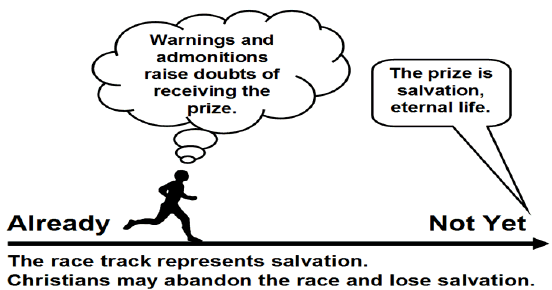 警戒和警告增加了对赢得奖赏的疑惑。
奖赏是救恩，是永生。
已完成
未实现的
跑道代表救恩。信徒可能会中途放弃失去救恩。
[Speaker Notes: The Arminian View
Summary: A Christian may turn away from his faith and thus may lose his salvation.

Main elements: 
Those warned are genuine believers.
Future salvation is not assured (no eternal security).
The warning concerns eternal judgment (hell).

Positive aspects:
It appears to take the description of those warned at face value.
It appears to take the warnings literally.

Concerns: 
It contradicts the doctrine of eternal security and raises doubt as to the certainty of one attaining salvation.

Bob Deffinbaugh, "13. Dairy Queen or Steak and Ale (Hebrews 6:4-8)"
https://bible.org/seriespage/13-dairy-queen-or-steak-and-ale-hebrews-64-8]
改革宗 (加尔文派观点)
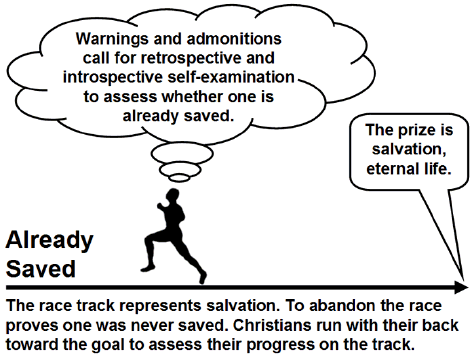 警戒和警告让人回顾、内省、自察以评估自己是否已经得救.
奖赏是救恩，是永生。
已得救
跑道代表救恩。信徒若中途放弃就证明他从未得救。信徒是背向着目标奔跑并评估他在信仰道路上的进度。
[Speaker Notes: The Calvinistic View
Summary: If an apparent Christian apostatizes (falls away by denying the faith), then we know he was never really saved in the first place.

Main elements:
Those warned and disciplined are not true believers.
Only an unbeliever can apostatize or fall away from the faith.
The warning of eternal judgment is for unbelievers.

Positive aspects:
It is consistent with the doctrine of eternal security.
It means that a Christian can never lose his faith.
It takes the warning of judgment seriously (for unbelievers).

Difficulties:
Can those described in verses 4-5 really be unsaved?
The emphasis falls on unbelievers, rather than believers (to whom the author appears to have
consistently been speaking up to this point).
Does this view undermine the confidence and assurance of believers in their confession? Will true believers always be doubtful of their salvation?

Bob Deffinbaugh, "13. Dairy Queen or Steak and Ale (Hebrews 6:4-8)"
https://bible.org/seriespage/13-dairy-queen-or-steak-and-ale-hebrews-64-8]
假设性的观点
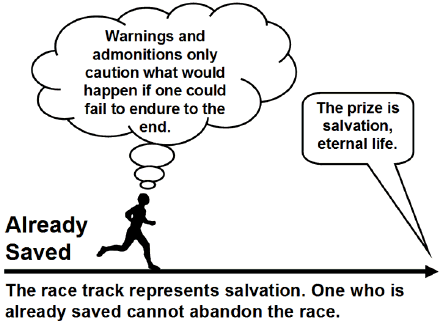 警戒和警告只能预告无法坚忍到底的后过。
奖赏是救恩，是永生。
已得救
跑道代表救恩。已得救的信徒是不会放弃跑的。
The race represents salvation. One who is already saved cannot abandon the race.
[Speaker Notes: The Hypothetical View
Summary: If a believer could apostatize, he would be eternally doomed (which will never happen), and thus there is no reason to continue to dwell on the ABC’s of the faith. This is the reason for moving from milk to meat.

Main elements:
It addresses believers hypothetically.
An apostate cannot be restored to salvation.
One should press on toward maturity.

Positive aspects:
It is consistent with the doctrine of eternal security.
It seeks to urge people on to maturity.

Difficulties:
It is only a theoretical view.
It doesn’t mean what the text appears to say.
It undermines the warnings.
It is an inferior motivation for growth.

Bob Deffinbaugh, "13. Dairy Queen or Steak and Ale (Hebrews 6:4-8)"
https://bible.org/seriespage/13-dairy-queen-or-steak-and-ale-hebrews-64-8]
失去奖赏观点
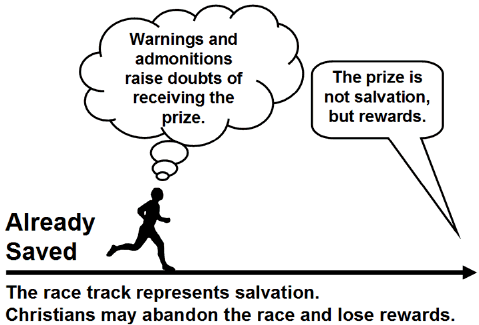 警戒和警告增加了对赢得奖赏的疑惑。
奖赏不是救恩而是奖励 （冠冕）
已得救
Already Saved
跑程代表救恩。信徒有可能放弃跑程而失去奖赏。
[Speaker Notes: The Loss of Rewards View
Summary: A Christian may fall away and thus lose future rewards, as well as encounter severe discipline in this life.

Main elements:
Those warned are viewed as genuine Christians.
Future salvation is assured for every true believer.
The warnings concern future rewards and earthly discipline.

Positive aspects:
The warnings apply to Christians (just as the exhortations do).
The warnings are taken seriously, as a very real possibility.
This view undergirds assurance and confidence in one’s confession.

Difficulties: 
Is "earthly discipline" as severe as the description of the judgment on the one who falls away? 
Is "earthly discipline" severe enough to match the description of judgment?

Bob Deffinbaugh, "13. Dairy Queen or Steak and Ale (Hebrews 6:4-8)"
https://bible.org/seriespage/13-dairy-queen-or-steak-and-ale-hebrews-64-8]
失去奖赏观点(held by Randall Gleason & Rick Griffith)
257
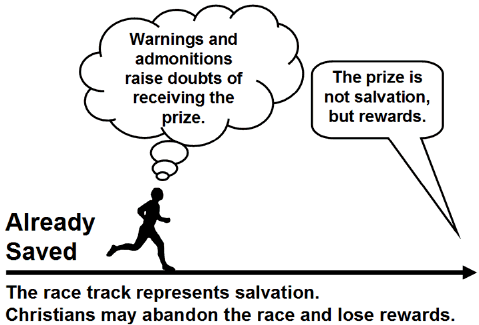 警戒和警告勉励信徒决心继续跟从基督否者可能会丧失在地上的生命。
奖赏不是救恩而是在神国度里的产业。
已得救
跑道代表救恩。信徒可能放弃跑程而丧失在地上的生命。
[Speaker Notes: The Loss of Life View (This is my view as I do not find the other four views satisfactory)
Summary: A Christian may fall away and thus lose future rewards, as well as encounter severe discipline in this life TO THE POINT OF GOD TAKING THEIR LIFE.

Main elements:
Those warned are viewed as genuine Christians.
Future salvation is assured for every true believer.
The warnings concern future rewards and earthly discipline.

Positive aspects:
The warnings apply to Christians (just as the exhortations do).
The warnings are taken seriously, as a very real possibility.
This view undergirds assurance and confidence in one’s confession.
This takes the fire of Hebrews 10:27 in its normal sense of Jerusalem fires.

Difficulties: 
This view seems to lack the deficiencies of the other views.]
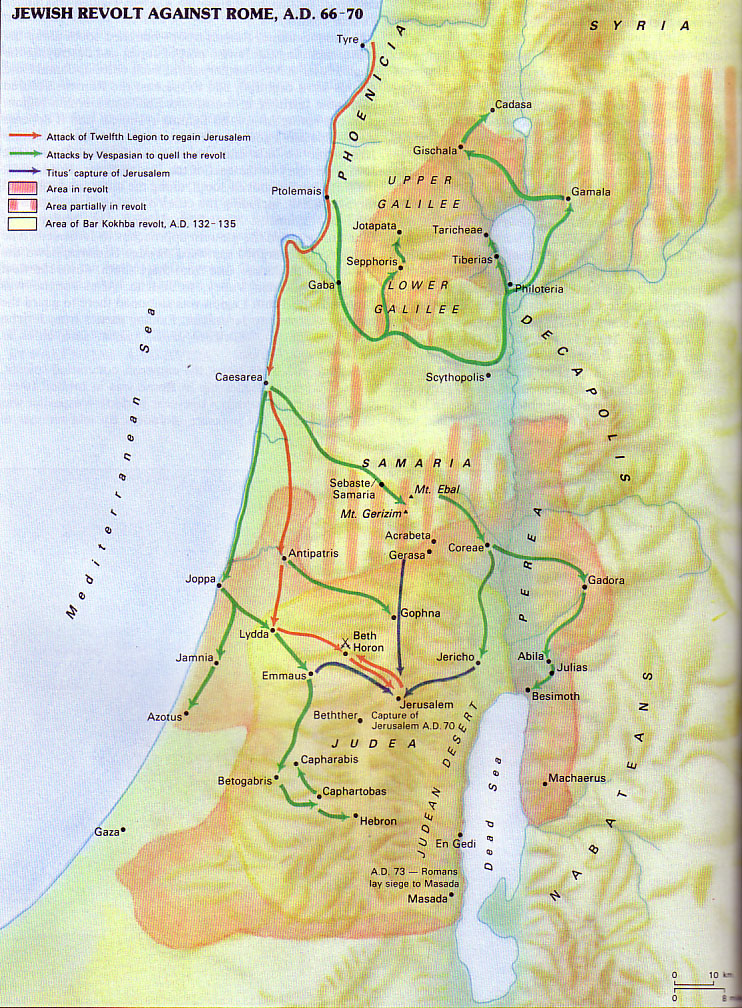 犹太反抗战争 (主后 66-73 年)
93
该撒利亚(Caesarea)的污辱 
耶路撒冷反抗
在殿宇为尼罗(Nero) 献祭的习俗停止了
罗马派出费士巴西安 (Vespasian)
尼罗(Nero)逝世
耶路撒冷被提多[Titus]袭击(四月-九月 主后70年)
该撒利亚
耶路撒冷
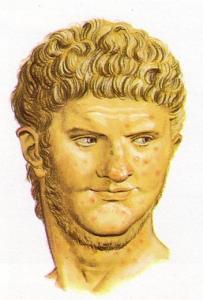 袭击耶路撒冷之墙(主后70年)
袭击之墙
耶路撒冷之袭击:跟一位高祭司的墓地有关键。当罗马将军提多,于主后70年,开始袭击首都时；当时的情况可说是镇压首次犹太起义的高潮，提多建城墙把耶路撒冷围绕封闭。历史家约瑟夫思在他所写的书<犹太战争>(5:504-507)内叙述墙的建造过程和方向是从亚述营地开始。这营地也是提多本人的战营。经过橄榄山，伯立士特雷安岩石，亚娜士纪念塔，伯恩百部队营地，帕儿史家之村，希律王纪念塔 ，
再回到亚述营地。”
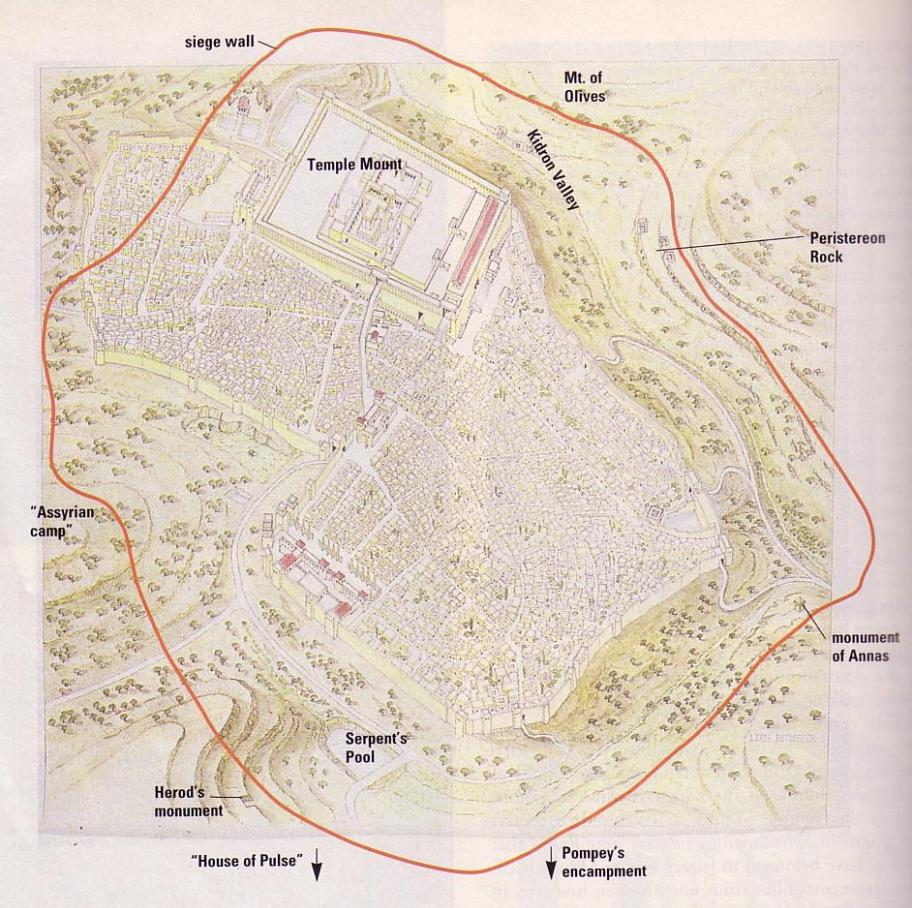 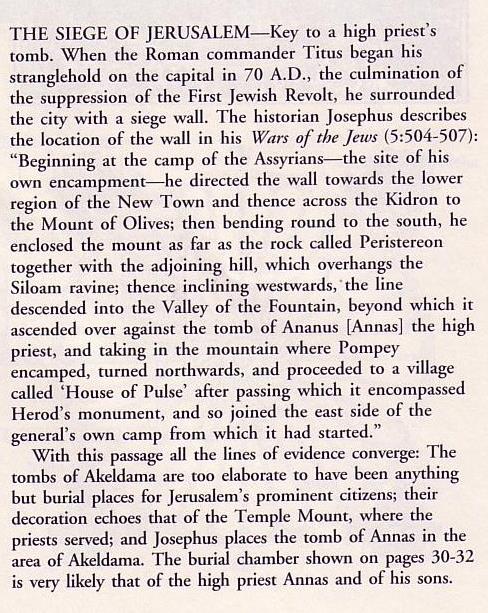 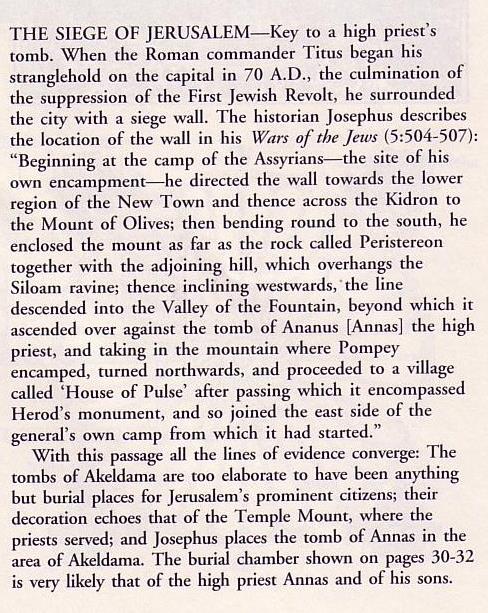 橄榄山
殿宇山
汲沦溪
伯立士特雷安岩石
亚述营地
亚娜士纪念塔
希律王纪念塔
蛇池塘
伯恩百
部队营地
帕儿史家之村
摘取于:Leen & Kathleen Ritmeyer, “Akeldama: Potter’s Field or High Priest’s Tomb?” BAR 20 (Nov/Dec 94): 34
[Speaker Notes: 耶路撒冷之袭击:跟一位高祭司的墓地有关键。当罗马将军提多,于主后70年,开始袭击首都时；当时的情况可说是镇压首次犹太起义的高潮，提多建城墙把耶路撒冷围绕封闭。历史家约瑟夫思在他所写的书<犹太战争>(5:504-507)内叙述墙的建造过程和方向是从亚述营地开始。这营地也是提多本人的战营。经过橄榄山， 伯立士特雷安岩石， 亚娜士纪念塔， 伯恩百部队营地， 帕儿史家之村， 希律王纪念塔 ，再回到亚述营地。”]
殿宇圣所
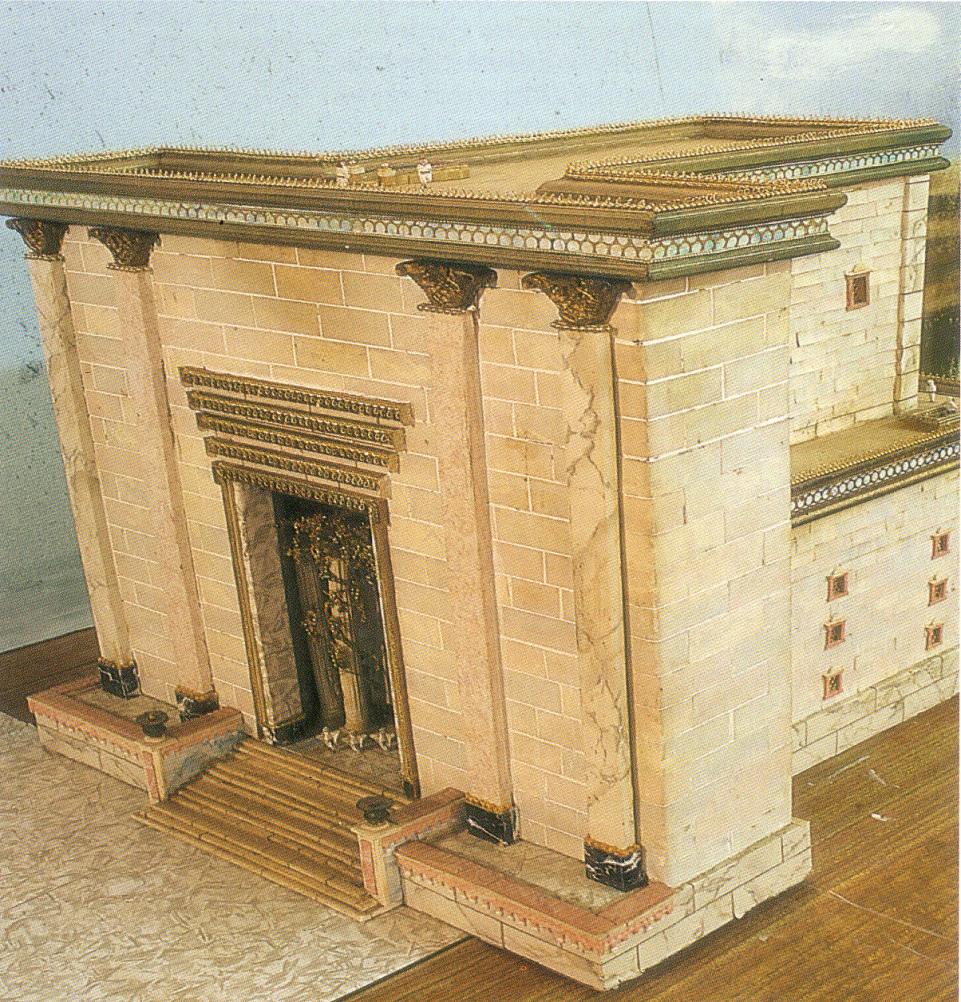 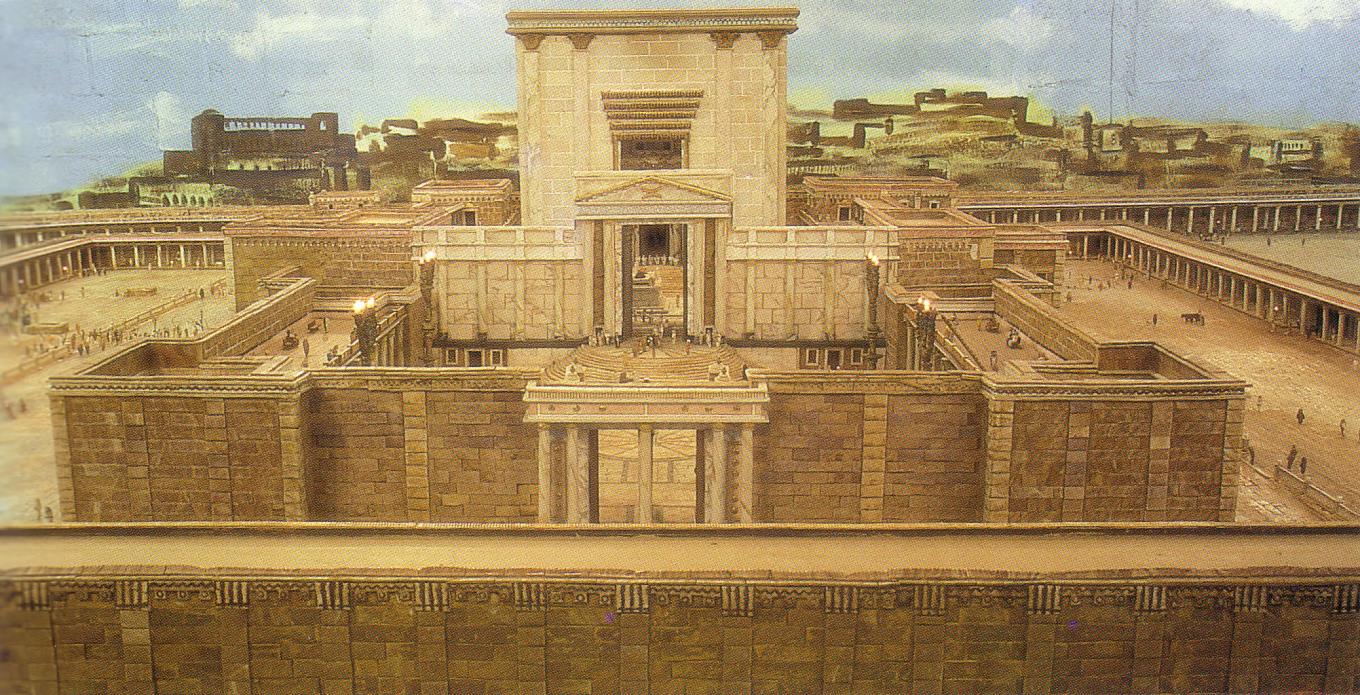 殿宇的东部
安多尼亚城堡
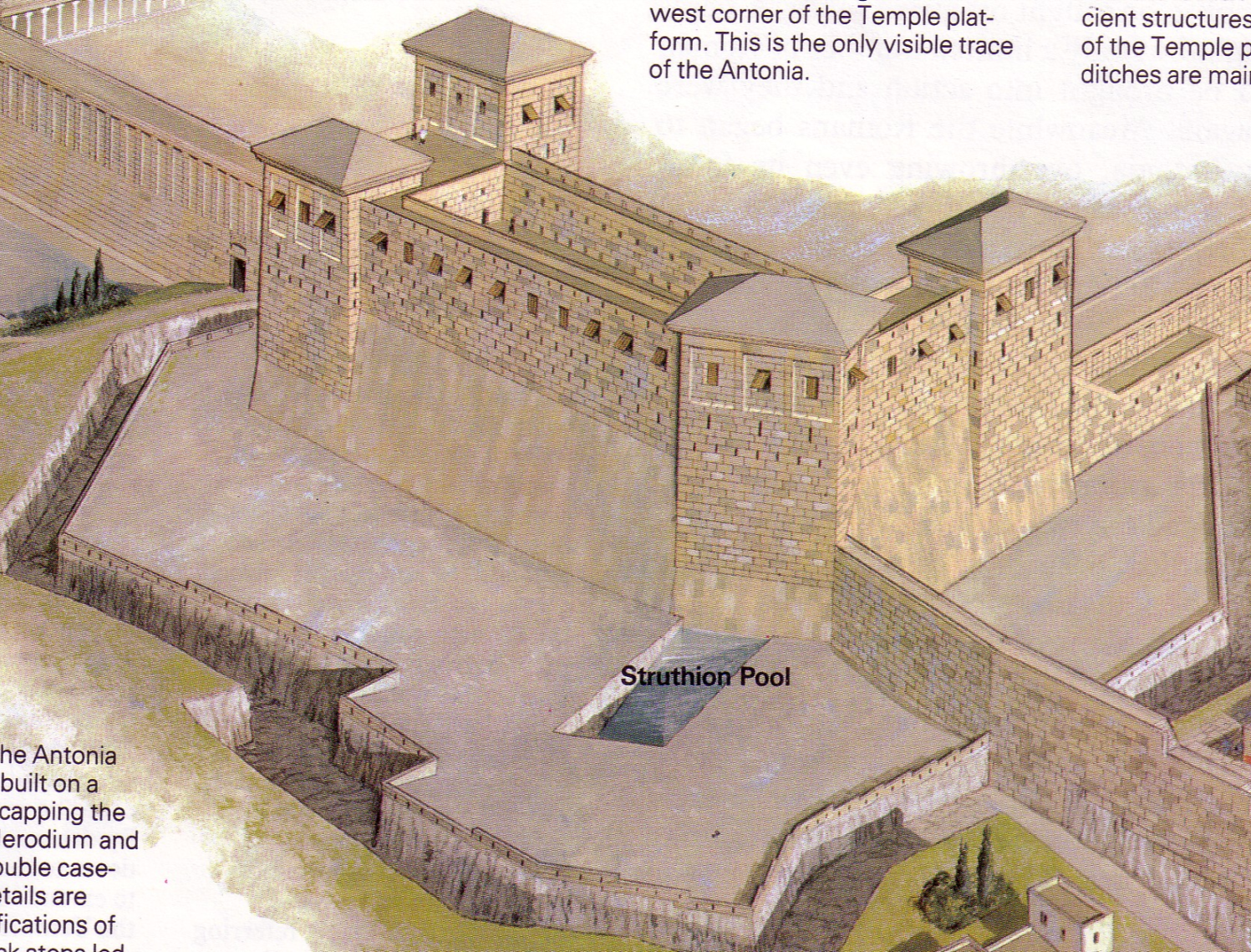 史特鲁替安池塘
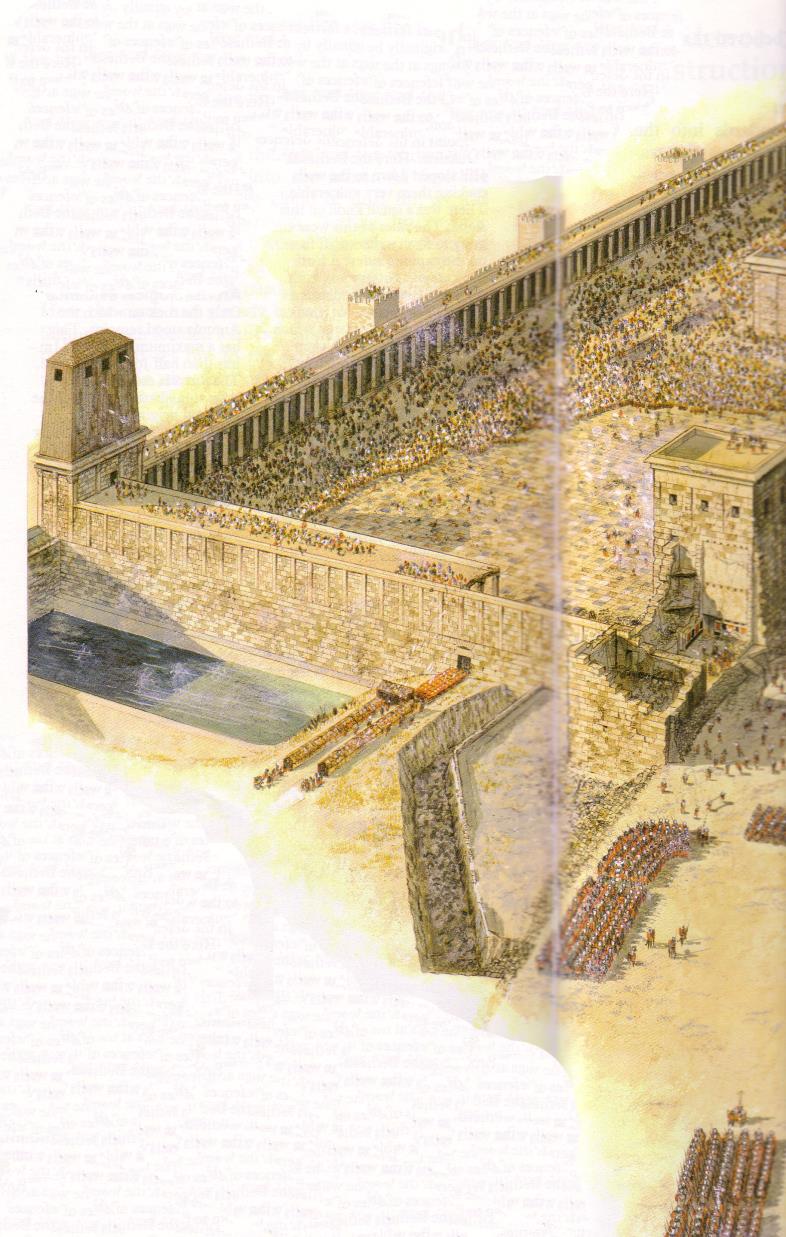 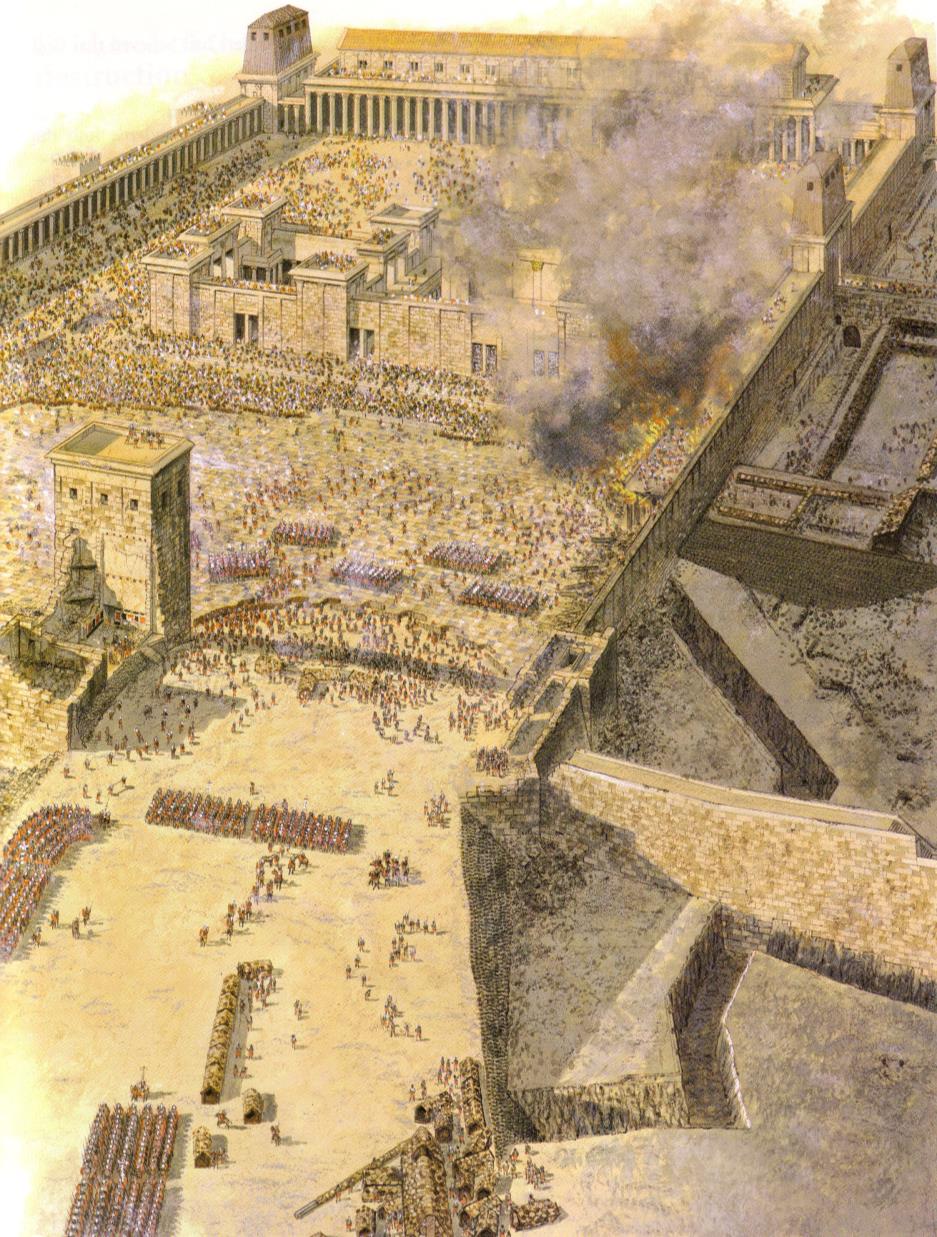 安多尼亚城堡被摧毁，夷为平地
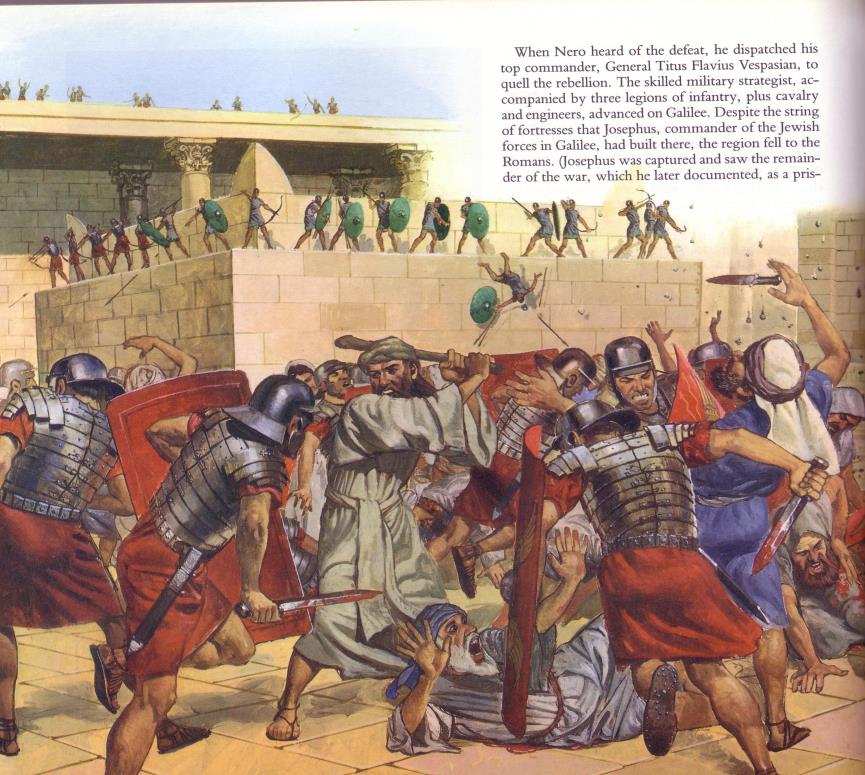 殿宇被袭击
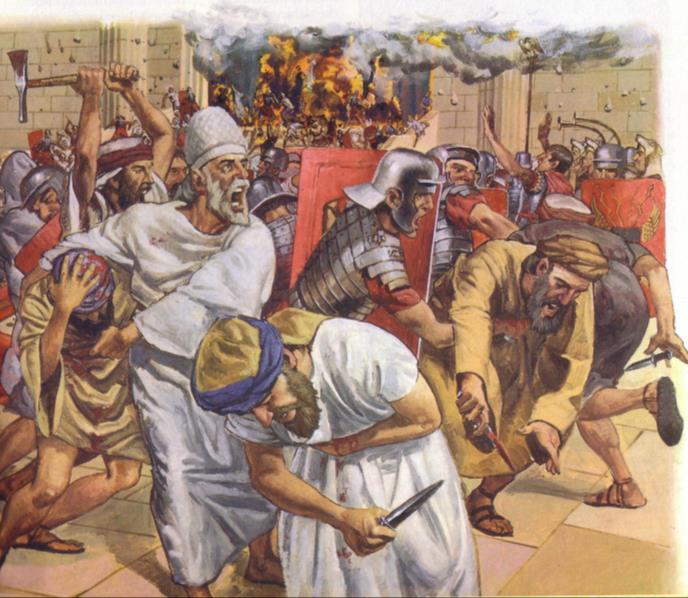 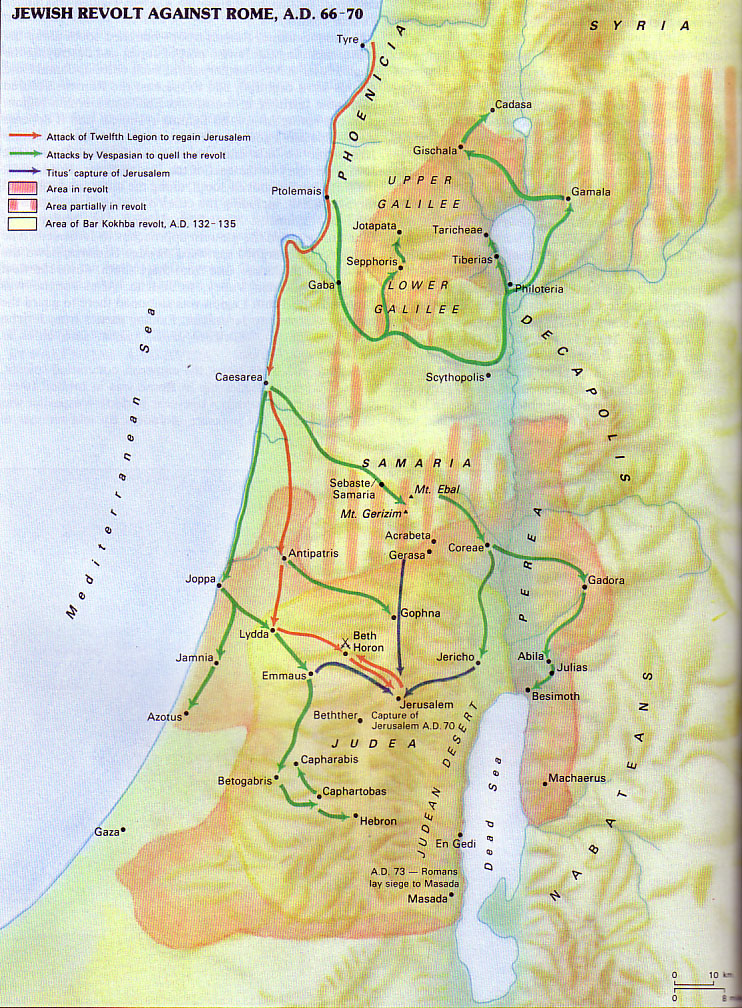 居住在耶路撒冷的基督徒的遭遇又如何呢?
一个启示告诉他们去备而拉避难。
备而拉
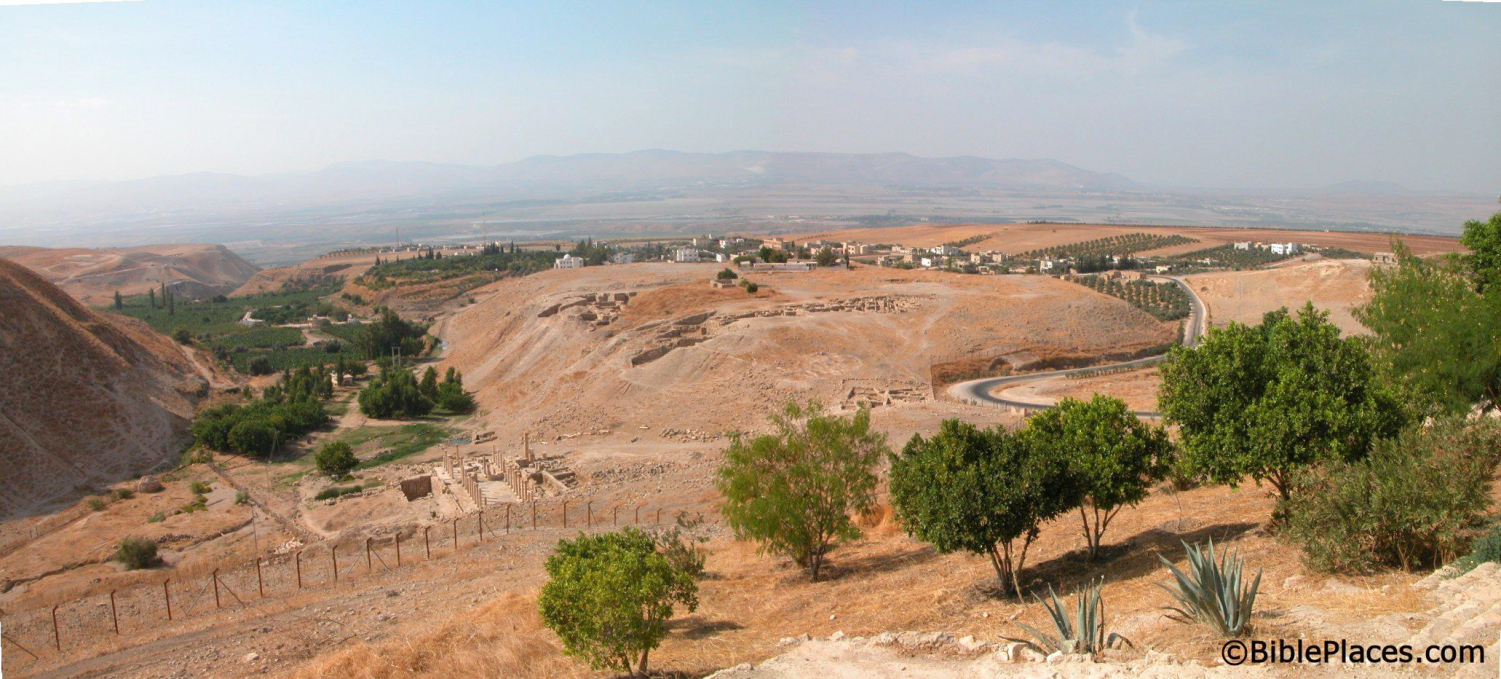 耶路撒冷
[Speaker Notes: 多特波伦(Todd Bolen) 这样记载: “虽然圣经没有提到 ’备而拉/备合儿’ 这两个地方，在那个世代这都是很突出且重要的地方。在士师的年代里，它曾经带领反叛埃及而过后被法老色地一世王击毁。在新约时代，主后66-70,当犹太人反抗罗马统治时，备而拉是基督徒所避难的地方。右社比由士(Eusebius) 记载犹太的信徒，因得到启示，后顺从到那里避难。一些研究员把这事件与主耶稣在马太福音24:16所讲的话关联起来。这张照片是从东部来观看备而拉城市。一些百占丁(Byzantine) 教会已经在这个地带被挖掘出来，连同一座建筑相信是后期的铜圣殿。左边可看到约旦谷和一些以色列的山脉在背后的远处。”]
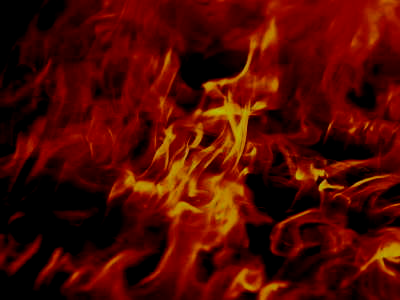 烈 火
26 因 为 我 们 得 知 真 道 以 後 ， 若 故 意 犯 罪 ， 赎 罪 的 祭 就 再 没 有 了 ； 27 惟 有 战 惧 等 候 审 判 和 那 烧 灭 众 敌 人 的 烈 火 。 
(希伯来书 10:26-27）
地狱的烈火?
不, 来之耶路撒冷的
烈火!
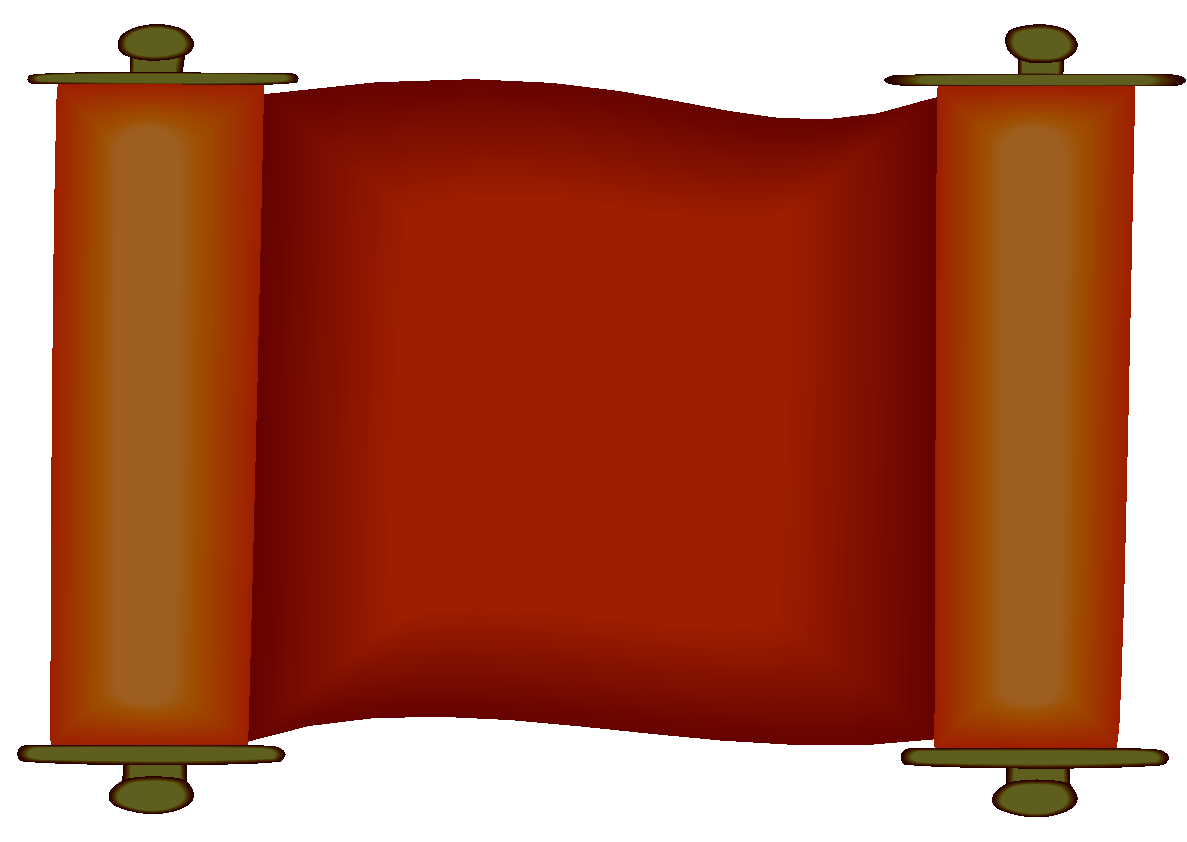 希伯来书 8:13
13 神既然说到“新”的约，就是把前约当作旧的了；那变成陈旧衰老的，就快要消逝了。
过时主后 33
希伯来书，其著作写于主后 67-68
失踪于主后 70
我们的回应
勇敢地持守所承认的道，在上帝应许中坚  
      (3:6; 4:14)
凭着信心在为基督受苦中忍耐到底 (6:10-12)
全心全意地勤读神的话(2:1-4; 5:12-14)
记得忠实地遵从上帝的教诲 (4:8-11)
接受神的纪律好让灵命成熟(12:4-11)
愿意遵从与顺服于教会领导(13:7,17)
寻求仿效基督，放弃阻碍与基督同行的态度和道行
      (12:1-3)
各真信徒是否会在临终时坚守信实？
274i
否
是
亚米念
参与者
改革中
背道导致失去救恩
背道导致失去奖赏
背道不可能发生
有永恒保证
但没有确据
有永恒保证和确据
没有永恒保证和确据
对一些警告性的经节的观点
266c
266d
对一些警告性的经节的观点
[Speaker Notes: *Prevenient Grace: please refer to Dr Griffith’s notes page 266d.
请参考顾立凯的新约笔记第 266d页。]
266d
对一些警告性的经节的观点
“被拯救的保障”&“信仰上的坚持”的观点
266d
266d
“被拯救的保障”&“信仰上的坚持”的观点
xiv
关于亵渎：
一些不被接受的观点
1.	 虚用基督的名
  
2.	 拥有充满罪恶的生活，导至基督徒失去救赎 （若没有悔改）
  
持守恩典终止论的不能上天堂
xiv
关于亵渎：
一些不被接受的观点
4.	“亵渎”的罪只有在基督生平事工才可能犯的罪，所以不可能发生在今时今日。这是因为耶稣已不再今时行神迹--这是一项需要在祂面前所犯的罪。 

5.	非信徒的不信是会持久直到死亡。
关于亵渎：
一些不被接受的观点
xiv
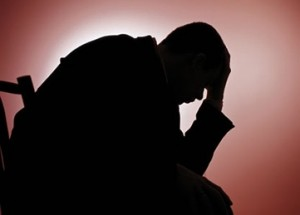 6. 行奸淫

7. 离婚

8. 自杀
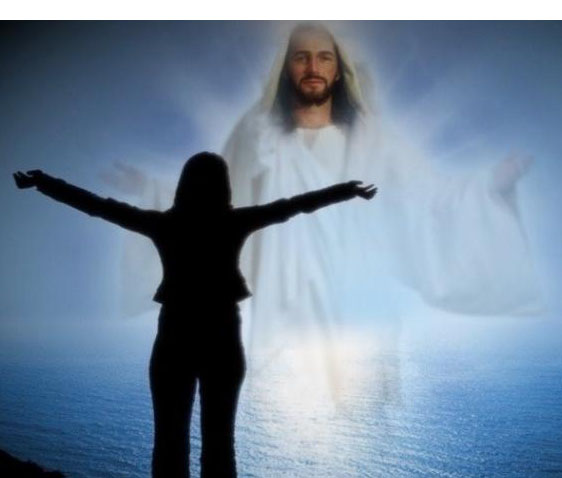 问题解决了 ！
xiv
注意上下文
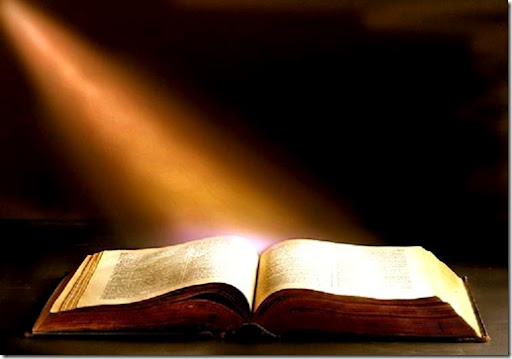 xiv
马太福音12：22-32 的上下文
基督医治一位又瞎又哑的人 
(12：22）
众人声称 “他是弥赛亚！”
法利赛人说, “他是靠鬼王赶鬼的，是属鬼魔的!" 
耶稣的三重回应 (12:25-29)
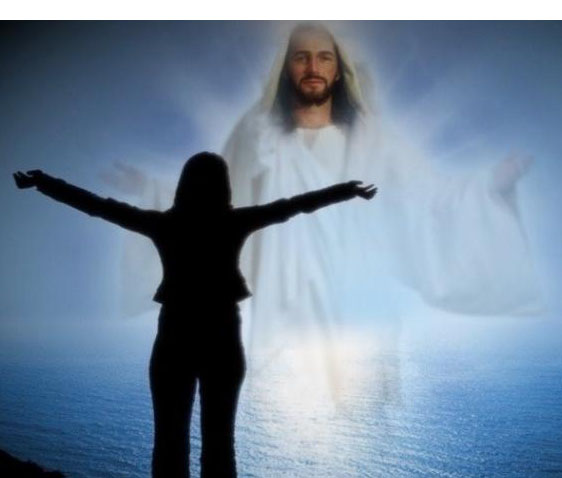 问题解决了！
xiv
注意上下文
罪的本质
xv
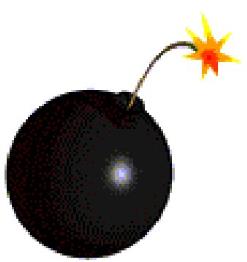 罪的本质
在言谈中 （出至于口述）
抵抗圣灵
永恒的后果 (列：只有非信徒所犯的)
虚假的归因
不是导致死亡的罪 (约翰一书 5：16-17, 哥前 11：30）
xv
如何帮助那些怀疑自己犯了亵渎的罪？
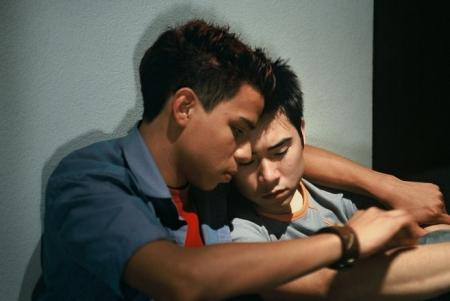 分享福音与从新解释福音和救恩
从新建立得救的确据
解释悔改在圣经里的意思
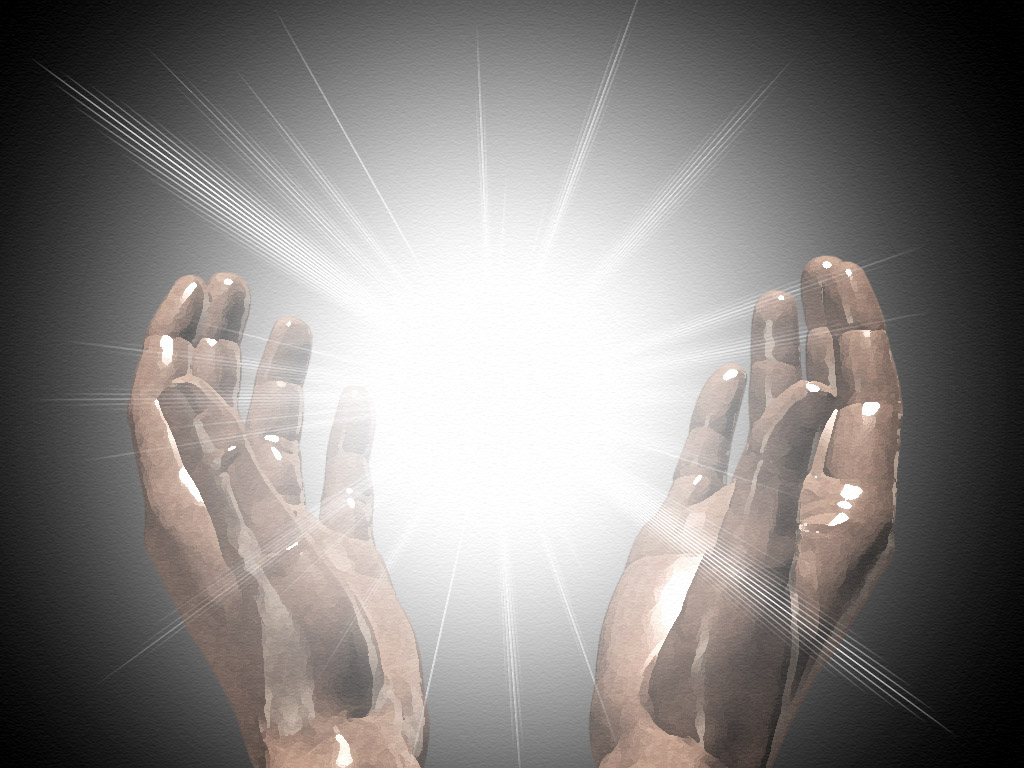 xxv
圣笑
是什么?
圣洁吗?
是笑声吗?
合乎圣经吗?
xxv
有关的背景和历史
罗得尼· 霍华得-布朗 (1994 一月)
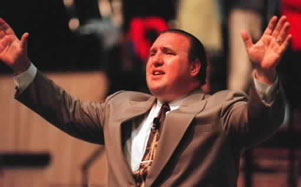 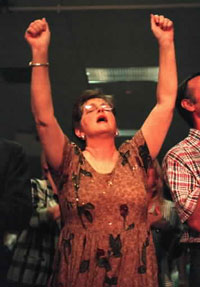 [Speaker Notes: "Rodney Howard-Browne is the pastor of The River at Tampa Bay, a high-energy, racially-mixed church in Temple Terrace he founded in December 1996. Nearly 1,000 people spend about four hours in a service led by ``the Holy Ghost bartender,'' as he is known…Religion has made him prosperous. He came to this country in 1987 with just $300. Now, he and his family live in one of New Tampa's most exclusive gated communities. " (http://tampabayonline.net/reports/minister/homealt.htm)]
圣笑的表露
xxv
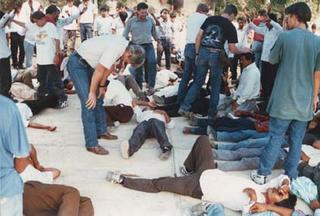 大笑
哭泣
呻吟
摇摆
发咯咯声
咆哮
猪叫声
狗叫声
发嘶嘶声
倒彩声
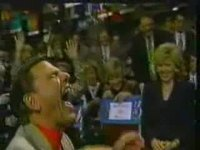 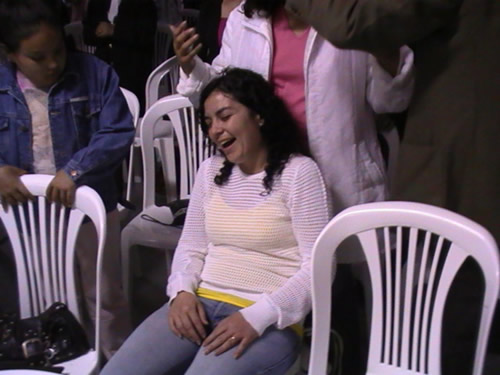 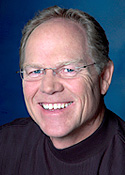 Hank Hanegraaff (基督教研究所)
他声称罗得尼 “只不过是一位非常出色的催眠师”。

“他所做得事工并非无害”， 他说，“罗得尼其实是在用社会心理学的操作手法使人们以为自己经历了神”。
(1999 report at http://tampabayonline.net/reports/minister/homealt.htm)
[Speaker Notes: "Those reactions make Hank Hanegraaff's blood boil. He's president of the Christian Research Institute in Santa Margarita, Calif., a nonprofit countercult ministry. He also hosts ``Bible Answer Man'' on more than 100 Christian radio stations nationwide. " (http://tampabayonline.net/reports/minister/homealt.htm)]
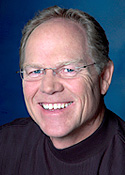 Hank Hanegraaff (基督教研究所)
在1997 年，汉克所出版的 伪造复兴里，他警戒要小心辨别 像罗得尼这一类的假先知并坚持他所教道的与 基督世界关毫无关联。

``这么多人从这“复兴”的前门进但最终却从后门跌入异端的国度,” 汉克说，“罗得尼不是领导进入伟大的唤醒而是领导我们叛教”
(1999 report at http://tampabayonline.net/reports/minister/homealt.htm)
[Speaker Notes: "Those reactions make Hank Hanegraaff's blood boil. He's president of the Christian Research Institute in Santa Margarita, Calif., a nonprofit countercult ministry. He also hosts ``Bible Answer Man'' on more than 100 Christian radio stations nationwide. " (http://tampabayonline.net/reports/minister/homealt.htm)]
xxv
有关圣笑的历史
罗得尼· 霍华得-布朗 (1994 一月)
新加破室内体育场 (1995 九月)
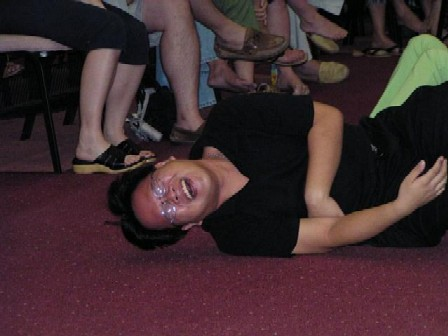 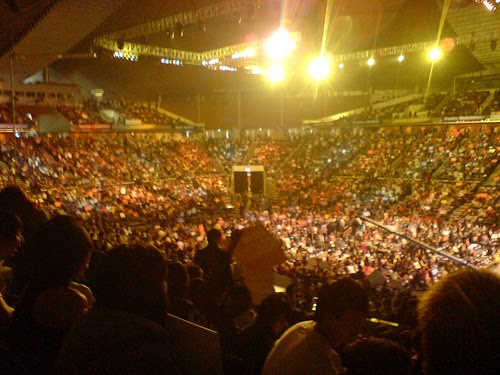 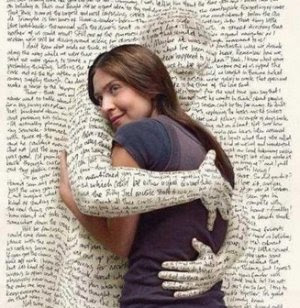 xxv
从神话语所得到的安慰
Bullet
从经文来评估圣笑
xxv-xxvii
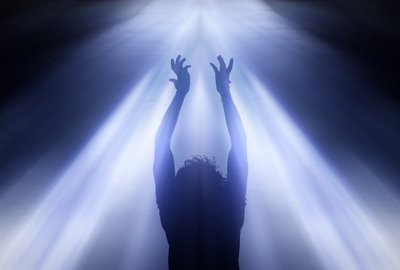 无义处
以人为中心
以享受为中心
以看得见的现象为中心
 起源与圣经无相干
颤抖不出自于敬畏神
定罪的 
喜乐 
在先的
寻求神迹
蒙福
愚蠢
过度的时尚
欠缺福音
缺乏秩序
愚味
神迹
 欺诈的
基督学上出问题
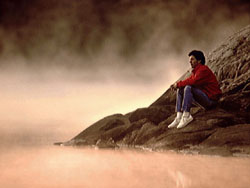 xxxix
圣灵与恩典
圣灵如何在非信徒中工作？
是到什么程度呢？
圣灵与恩典
Adapted from Ryrie, The Holy Spirit, 2d ed., 75-76
xxxix
Put all the black boxes under the text, translate the text, then move the boxes back.
[Speaker Notes: Put all the black boxes under the text, translate the text, then move the boxes back.]
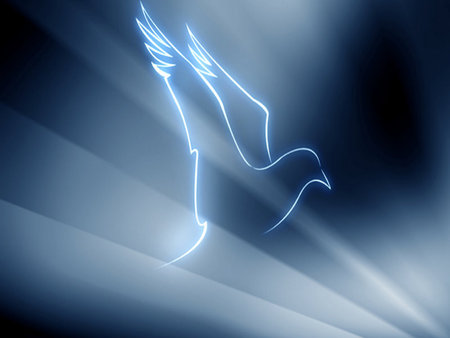 普遍的恩典
xxxix
罗马书 1:20
歌罗西书1:17
帖二 2:6-7
约翰 16:7-11
罗马书 1:1; 8:28
自然界启示
施与美善的恩赐
克制罪恶
定罪
有效的恩典
Manfred E. Kober, Faith Baptist College and Theological Seminary, Ankeny, Iowa 50021; cited by Ryrie, The Holy Spirit, 2d ed., 75-76
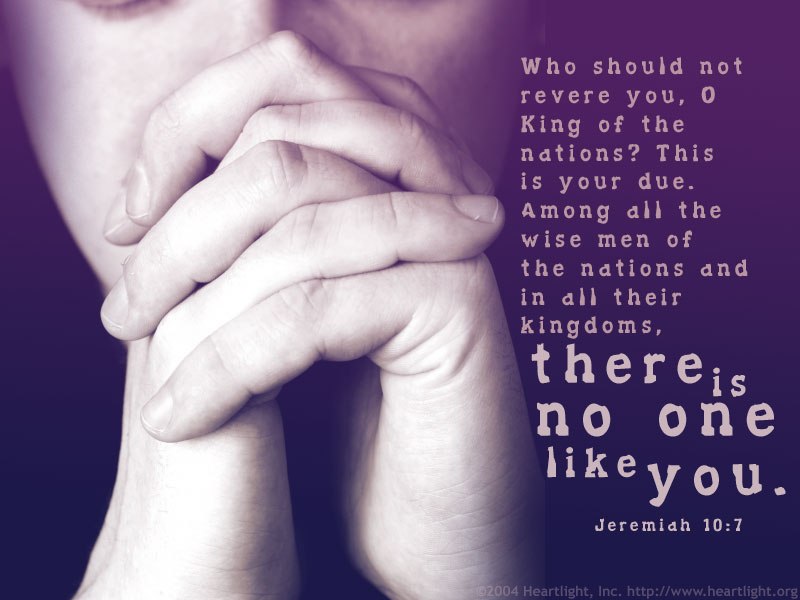 万国的王啊！谁敢不敬畏你呢？

这是你应得的。

因为在列国所有的智慧人中，

以及在他们的全国里，

没有可以跟你相比的。
耶利米 10:7
Jeremiah 10:7
Subtitle Over Black
免费获得该讲解!
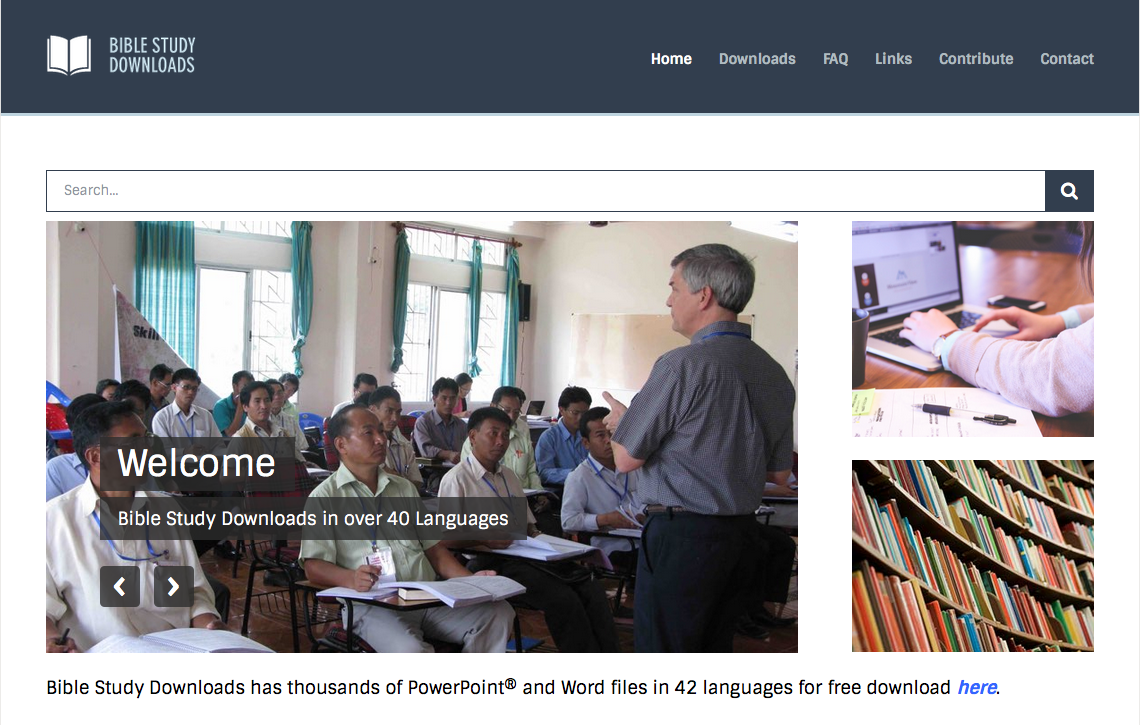 圣经学习下载
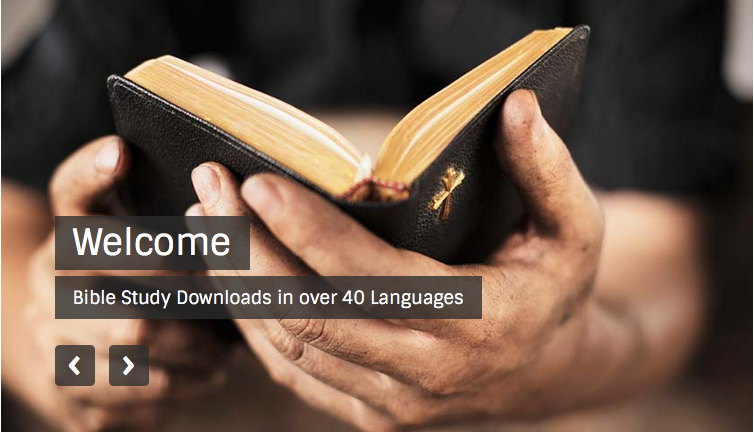 圣灵论链接地址 BibleStudyDownloads.org
[Speaker Notes: The explanation for free!
The Bible…Basically link address]
Black